Unit 10
I’d like some noodles.
R  七年级下册
第5课时
WWW.PPT818.COM
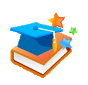 Review
英汉互译。
would like
around the world
put on
the number of 
make a wish
愿意；喜欢
世界各地
穿上；戴上
……的数量
许愿
in one go
  cut up
  long life
  bring good luck to sb
一口气
切碎
长寿
给某人带来好运
10. 点菜
11. 一大碗……
12.多大（尺寸）
13.吹灭
take one’s order
one large bowl of…
what size
blow out
14.（愿望等）实现
15. 受欢迎；流行
16. ……的象征
17. 不同种类的
18. 缺少
come true
get popular
a symbol of…
different kinds of
be short of…
3a
Fill in the blanks in the ad with the words in the box.
order     bowl      kinds     strawberry      specials
The Ice-cream and Pancake House
Would you like to eat ice-cream or pancakes? At our restaurant, we have some great _________.
specials
order     bowl      kinds     strawberry      specials
We have different _______ of fruit ice-cream, like ___________, banana or orange. Would you like a big ______ for four yuan or a small one for just two yuan? You can also _______ our delicious pancakes. They’re only five yuan.
kinds
strawberry
bowl
order
Imagine you have a restaurant. Write the foods and their prices.
3b
3c
Write an ad for your restaurant. These
 sentence structures may help you.
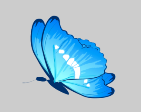 Would you like …?
We have … for …
…is very good/delicious.
思路点拨
本次写作任务要求大家根据表格内容写一篇应用文，即为一家店铺写一则广告。
    首先从表格中找到店铺的信息；
    其次，在写作过程中尽量使用简洁的语言，这样更加符合广告的特点；
    最后，可以加上一句希望大家前来用餐的话，使广告更加有号召力。尽量使用本单元所学的表达方式。
写作模板
引入话题                
Would you like…? Please come to…
服务项目及价格
There are different kinds of…    The small one is…
We have some great specials.       You can also try…
结束语
Welcome to…
One possible version
Would you like some pancakes? Please come to House of Pancakes. There are different kinds of pancakes here，small ones, medium ones and large ones. The small one is 4 yuan，the medium one is 6 yuan and the large one is 8 yuan. We have some great specials.
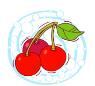 The small pancake with cabbage and carrots is just 3 yuan. The medium pancake with tomatoes and eggs is just 5 yuan. Welcome to House of Pancakes. You will like them.
Self Check
1  Put the words you learned in different groups.
apple, pear 
orange strawberry grape, peach banana
ice-cream porridge dumpling pancake 
candy, noodle
water milk orange juice
beef mutton fish chicken
cabbage potato onion carrot
Complete the sentences with the correct forms of the there be structure.
Customer：Excuse me,  ________ _______ a fly
                  （苍蝇）in my porridge.
      Waiter： Don’t worry（别急）,sir. That spider
                  （蜘蛛）on your bread will soon get him.
there         is
2. Customer:  _______ _______two flies in my fish soup.
     Waiter:      I know. But we are short of fish.
There       are
there     
isn’t
3. Customer: We ordered mutton noodles, but ______   
                        _______any mutton in the noodles.
    Waiter: Put on your glasses and you can see the mutton.
3   Write a conversation with the help of the clues.
Waiter: Ask for the order
in a restaurant
Customer: Ask about what is in the food
Waiter: Ask for the size of the order
Customer: Thank the waiter
One possible version
waiter:  What would you like?
boy:       I’d like a bowl of beef noodles. Are there any  
               vegetables in the beef noodles?
waiter:   Yes, there are some carrots and potatoes.
boy:        Ok, is there a small bowl of beef noodles?
waiter:   Yes, there is.
boy:        A small bowl of beef noodles, please. Thanks.
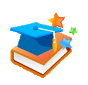 Exercise
单项选择。
He’d like a bowl of noodles _______ chicken and cabbage.      
      A. has           B.  have         C.  with         D.  in
C
2.   We _______ have dumplings and green tea.
      A. also         B. too             C. either       D. neither
A
3. What _____ of noodles would you like?
     A. bowl              B. size          C. kind           D. for
C
4. What dumplings would Alice _____?
    A. to like             B. likes         C. like            D. want
C
5. There ______ some bread on the table.
    A. have           B. are            C.is            D. Has
C
6. —Would you like something to eat？
    — ________.
   A. No, thanks               B. No, I don’t
   C. No, I am not            D. No, I can’t
A
用所给词的适当形式填空。
Would you like _____________ (have) some bread?
Beef ________(be) my favorite meat.
We’d like four small _________(bowl) of noodles.
Sorry, there aren’t any _________ (noodle).
If it ________ (not) rain this afternoon, we will go shopping.
to   have
is
bowls
noodles
doesn’t